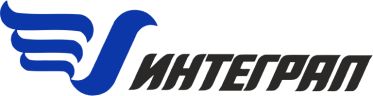 Программы по оценке
загрязнения водных объектов
от Фирмы «Интеграл»
НДС-Эколог 2.7
В версии 2.7 реализован приказ № 339 от 29 июля 2014 года "О внесении изменений в приказ Министерства природных ресурсов Российской Федерации от 17 декабря 2007 г. № 333 "Об утверждении Методики разработки нормативов допустимых сбросов веществ и микроорганизмов в водные объекты для водопользователей"

Изменения существенно затронули расчет разбавления методом Фролова-Родзиллера
Изменены отчетные формы
НДС-Эколог 2.8
Приказ № 1118 от 29 декабря 2020 года "Об утверждении Методики разработки нормативов допустимых сбросов загрязняющих веществ в водные объекты для водопользователей"

1. Возможность ввода данных для Приложения 2 (параметры выпуска, объёмы сброса в основных данных)2. Изменение приложения 13. Добавлено приложение 24. Изменён расчёт: если не соблюдается условие применимости метода, то расчёт кратности основного разбавления не осуществляется (принимается равным 1).
5. ПДК веществ из СанПиН 1.2.3685-21
НДС-Эколог 2.9
В новой версии реализован приказ № 333 от 17 мая 2021 года «О внесении изменений в Приказ МПР от 29 декабря 2020 г. № 1118 "Об утверждении Методики разработки нормативов допустимых сбросов загрязняющих веществ в водные объекты для водопользователей"
НДС-Эколог 2.9
Новый метод расчета ТПИ для расчёта разбавления водотока + Отчёт по новому методу расчёта.
Изменен расчёт начального разбавления методом Лапшева. 
Добавлен отчёт приложения 2 (по фактическому сбросу). Изменён отчёт приложения 3.
Расстояние до контрольного створа вводится вручную или рассчитывается по ф. 23.4.
Исключены ЛПВ.
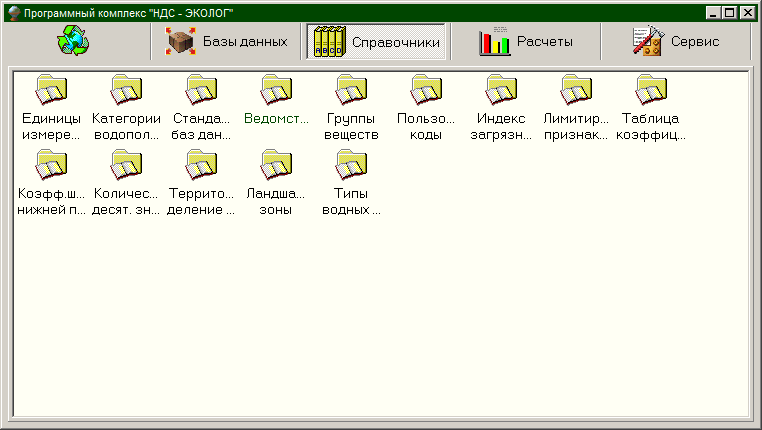 Справочники
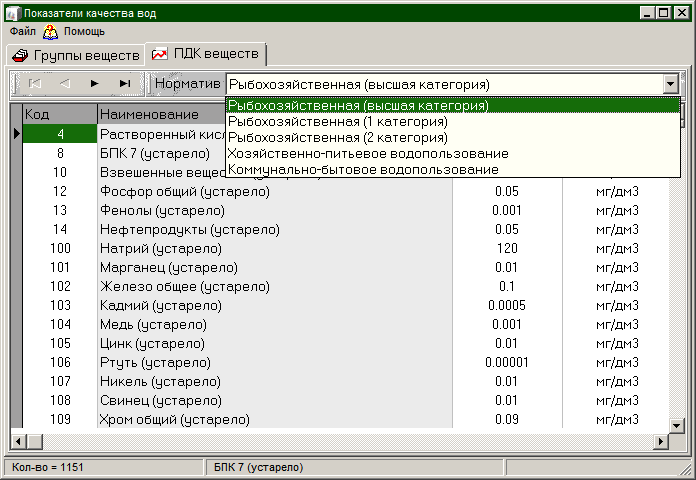 Разные нормативы для разных категорий
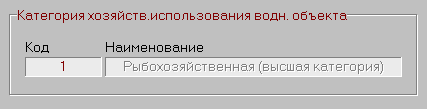 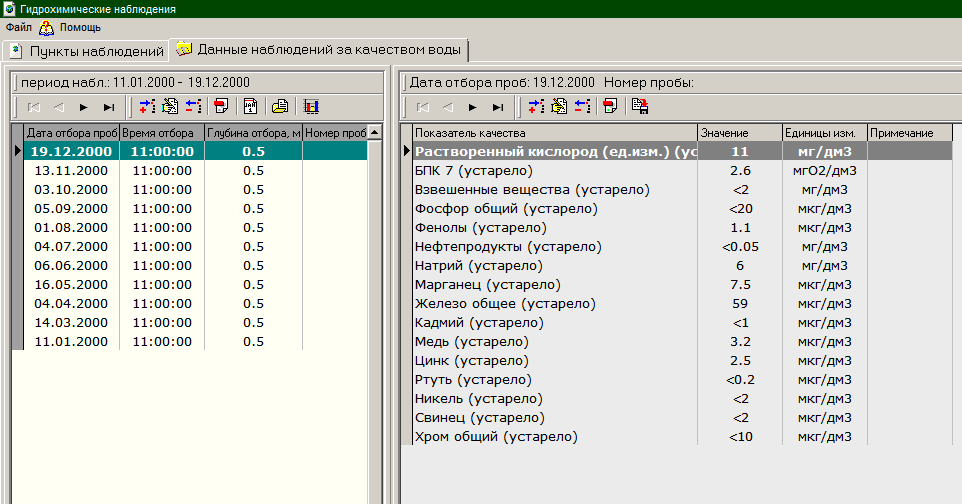 Данные отбора проб
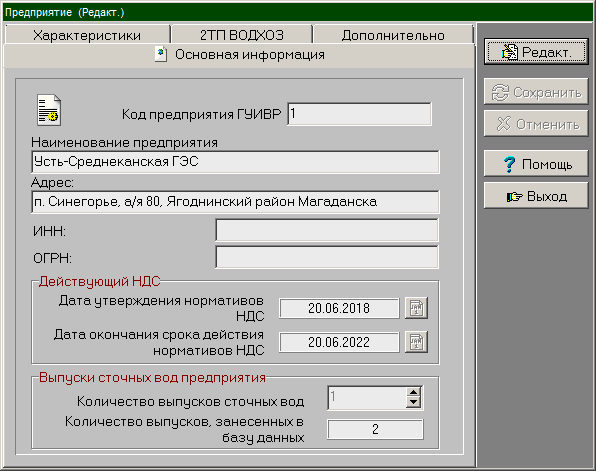 Исходные данные по предприятию
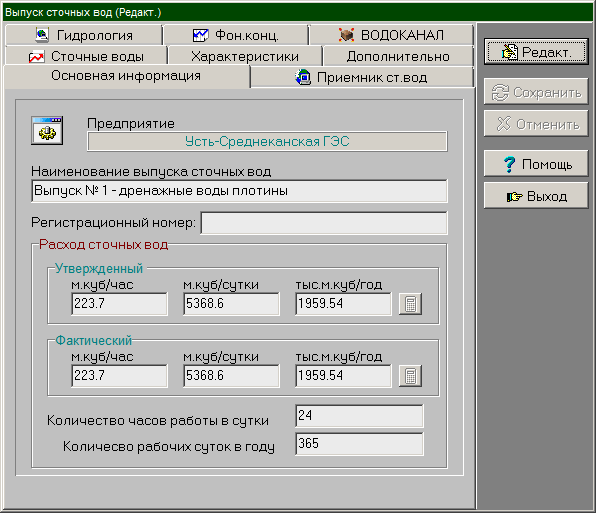 Исходные данные по выпуску сточных вод
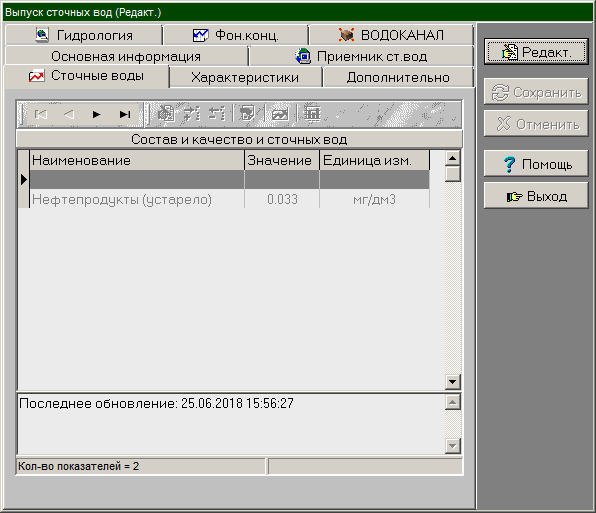 Исходные данные по выпуску сточных вод
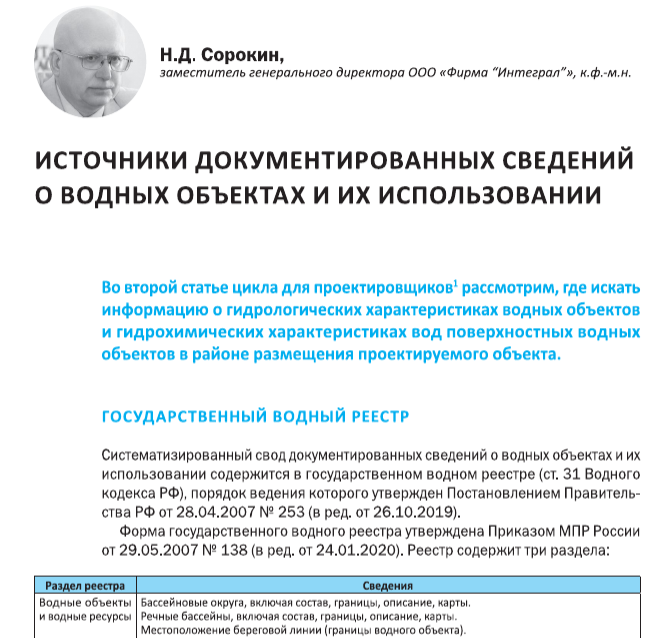 «Справочник эколога»,
№5 (101) май 2021
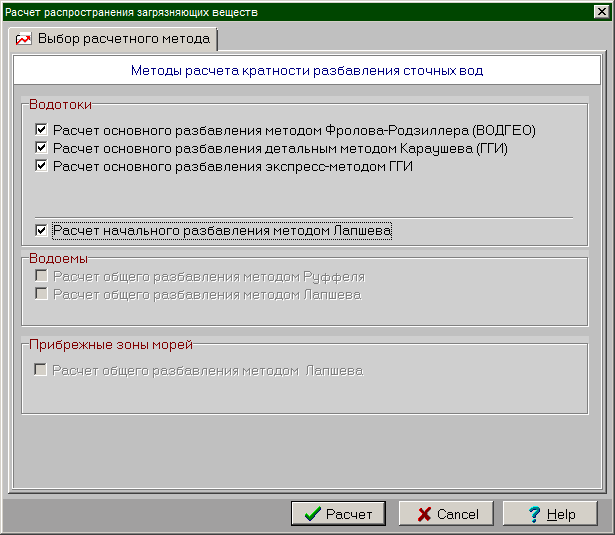 Методы расчётов
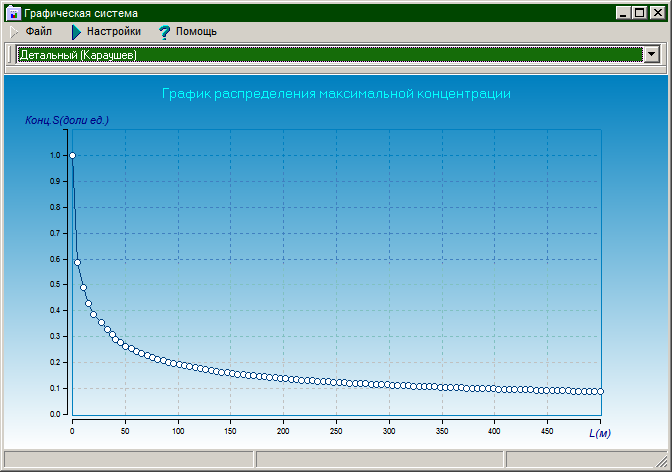 Результаты
Результаты
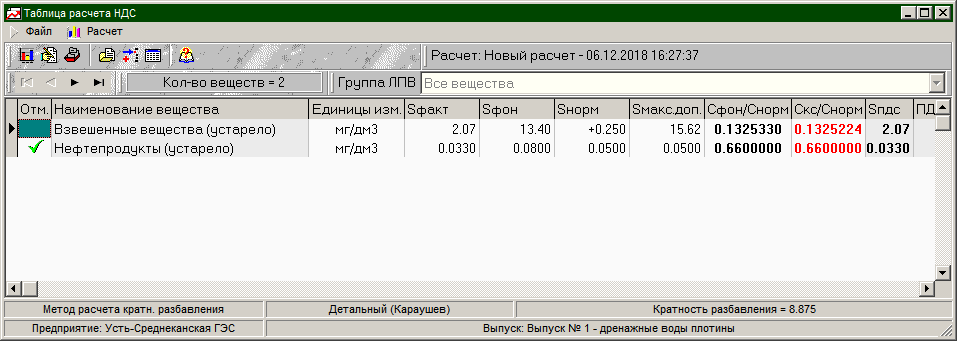 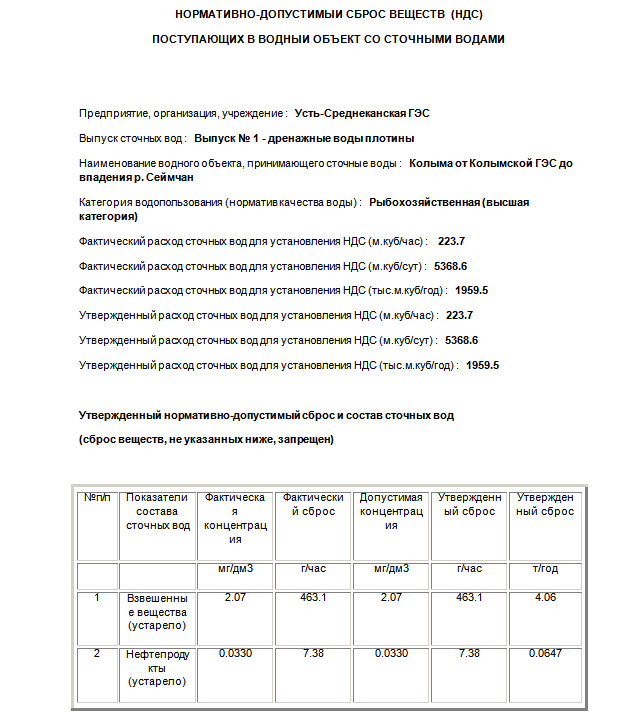 Отчёт
Расчёт поверхностного стока 3.1
Реализованы «Рекомендации по расчету систем сбора отведения и очистки поверхностного стока с селитебных территорий, площадок предприятий и определению условий выпуска его в водные объекты», НИИ ВОДГЕО, 2015.

Разработана в соответствии с редакцией «Рекомендаций» 2015 года;
Добавлен расчёт НДС в централизованные общесливные системы и в центральные дождевые системы канализации.
Фирма «Интеграл»
Санкт-Петербург
integral.ru
eco@integral.ru